HOSEA
A BROKEN HEART AND A BROKEN HOME
Interesting Facts
Who wrote it – Hosea, the son Beeri, apparently a citizen of northern Israel 
(Hos 1:1)  The word of the LORD that came unto Hosea, the son of Beeri, in the days of Uzziah, Jotham, Ahaz, and Hezekiah, kings of Judah, and in the days of Jeroboam the son of Joash, king of Israel.
When was it written – some of it before the death of Jeroboam II (753BC), but the finished product probably 720BC
Interesting Facts
To Whom was it written-  directly to the 10 Northern tribes of Israel…they are often referred to as “Ephraim”
Where are they located – in Israel, the northern division of the tribes who split on Solomon’s death, the capital city was Samaria
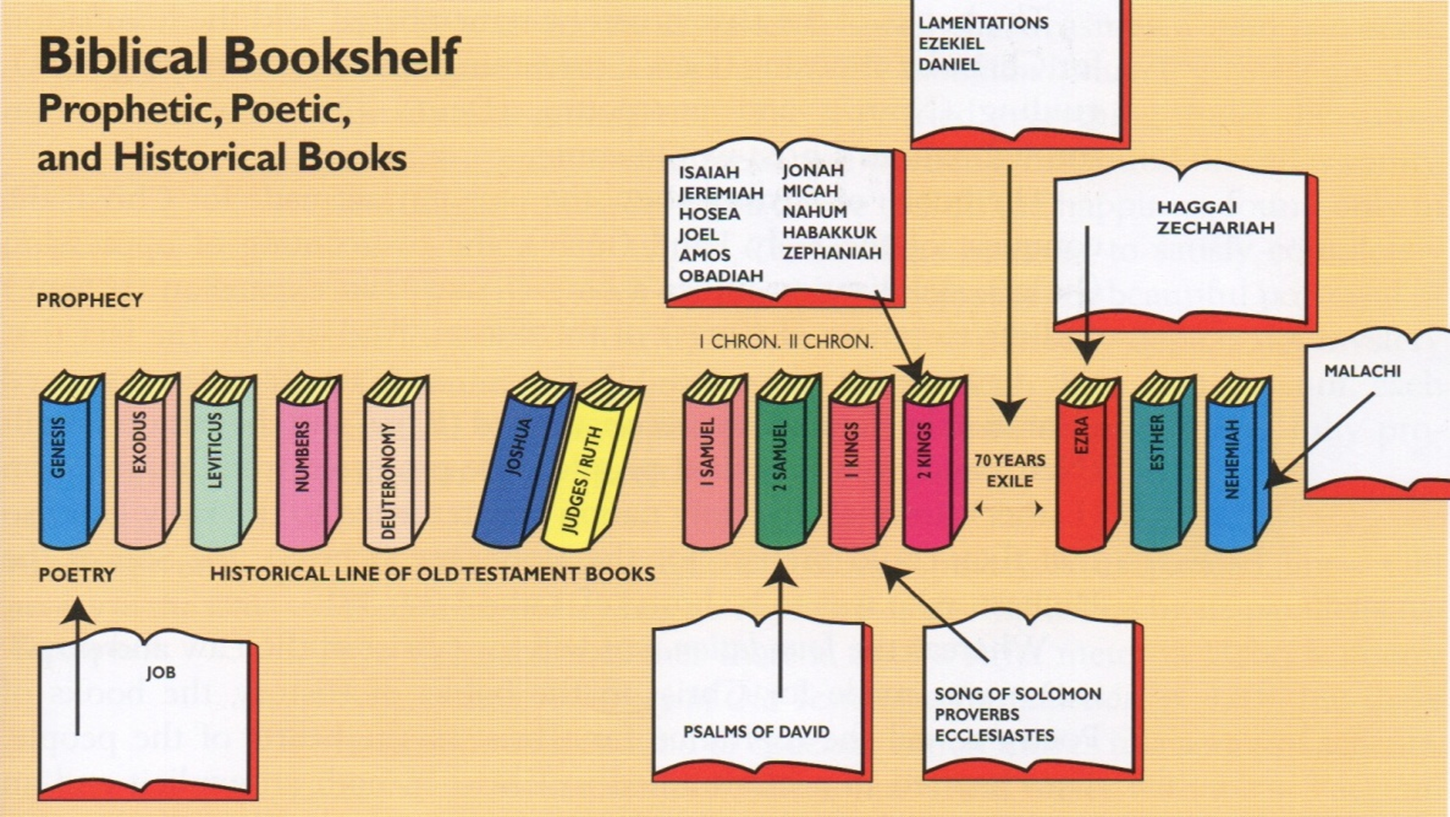 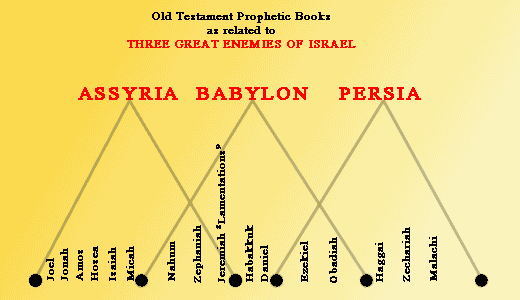 Interesting Facts
Why was Hosea written 
Historical -  Hosea’s is a dramatic illustration of God’s love for unfaithful Israel 
Doctrinal – the futility of formalism, the depravity of man, and the unending charity of God
Christological –  the son of God (11:1), the only Savior of His people (13:4), our compassionate lover (11:4), healer of the backslider (6:1)
Interesting Facts
What is the book about 
“the name Hosea means “salvation” and his message to Israel was one of saving love.  God commanded him to remain faithful to his adulterous wife.  This represented God’s unfailing love despite Israel's spiritual harlotry with other gods”
Interesting Facts
To understand the book we must understand the day and age Hosea is living 
The prophet Amos had completed His ministry and Isaiah and Micah would soon be prophesying 
“Hosea is a the prophet of outraged love- that love which never lets us go; the love that many waters cannot quench; the love that suffers long and is kind.”
He tells us that sin not only breaks God’s law but also His heart
Interesting Facts
Hosea prophesied through the reigns of Uzziah, Jotham, Ahaz, and Hezekiah of Judah and through the reign of Jeroboam II of Israel 
He prophesied for over 50 years 
“He was the Jeremiah of the northern kingdom.  His sob-choked prophecies were dreadfully fulfilled in his own lifetime.  He lived to see the terrible crash of the nation he loved, as the fearful Assyrian war machine moved in to crush Samaria and uproot and haul away the 10 tribes”
Interesting Facts
His preaching was a mixture of story, reflection, sarcasm, upbraiding, recollection, denunciation, promise, and appeal 
But no one listened 
“the land was filled with murder and bloodshed, adultery, and sexual perversion; drunkenness was widespread, accompanied by utter indifference to God.  Debauchery, lawlessness, and violence was rampant everywhere.  Adultery was consecrated as a religious right”
Interesting Facts
It all started when the kingdoms split and Jeroboam instituted new altars, consecrated new priest, and set up golden calves in Dan and Bethel 
To prevent them from having to make the annual pilgrimage to Jerusalem 
The idols where supposed to represent Jehovah but soon became the objects of the worship 
The god’s of other nations were incorporated soon
Interesting Facts
They instituted the vile immoralities and crude idolatries of Phoenicians
And then was practicing child sacrifice and other rituals of the Canaanites 
Hosea’s prophesies are divided into two parts the 
the tragedy of Hosea’s home life
the tragedy of Hosea’s homeland
outline
Tragedy in Hosea’s life (1-3)
The signs (1)
The sins (2)
The savior (3)
Tragedy in Hosea’s homeland (4-14)
The polluted people (4-7)
The punished people (8-10)
The pardoned people (11-14)
Tragedy in Hosea’s life (1-3)
The Signs (1)
The Challenge to the prophet (1:1-2)
The first chapter of the prophesy focus's on his children 
He married woman he loved but she soon became unfaithful 
By the time he wrote his prophesies she was nothing more than a “common harlot”
(Hos 1:2)  The beginning of the word of the LORD by Hosea. And the LORD said to Hosea, Go, take unto thee a wife of whoredoms and children of whoredoms: for the land hath committed great whoredom, departing from the LORD.
Tragedy in Hosea’s life (1-3)
the relationship of the marriage is often used in the Bible to illustration a spiritual relationship[ 
NT:  The church is the bride of Christ 
The false church is a “scarlet woman”, the great Harlot 
OT:  Israel was the wife of Jehovah 
Israel was a nation brought into a special relationship unique among all nations 
“as adultery is a sin against the marriage union, so unfaithfulness to God is spiritual adultery.  When that unfaithfulness becomes a flagrant way of life, it is likened to harlotry”
Tragedy in Hosea’s life (1-3)
The Children of the Prophet (1:3-11)
There were 3 children born to Gomer an the first he acknowledged as his
The first child was Jezreel which mean “May God scatter; may God sow” and his name spoke of the nation of Israel 
The Nation Defeated (Jezreel)
(Hos 1:4)  And the LORD said unto him, Call his name Jezreel; for yet a little while, and I will avenge the blood of Jezreel upon the house of Jehu, and will cause to cease the kingdom of the house of Israel.
Tragedy in Hosea’s life (1-3)
“The name of the first son…announced the defeat of the nation” 
The Nation Deported (Lo-Ruhamah)
(Hos 1:6)  And she conceived again, and bare a daughter. And God said unto him, Call her name Loruhamah: for I will no more have mercy upon the house of Israel; but I will utterly take them away.
Her name mean “unloved” or “she who never knew a father’s love”
Tragedy in Hosea’s life (1-3)
“by which Hosea disowned the little one as being any kin of his”
She was the daughter of a nameless man who Gomer had committed adultery with 
“with the birth of the child the prophet announced the coming withdrawal of mercy from the house of Israel by the God the nation had betrayed”
Tragedy in Hosea’s life (1-3)
The Nation Discovered (Lo-Ammi)
Probably about 2-3 years later another child was born 
(Hos 1:9)  Then said God, Call his name Loammi: for ye are not my people, and I will not be your God.
The name means “not my people” or “no kin of mine”
And he is disowning any relationship with the child 
“the name of this boy speaks of the nation discovered – discovered for what it was as seen in the lives of its people”
Tragedy in Hosea’s life (1-3)
His family was a sign of the nation of Israel 
“the nation of Israel, so loved of God, repaid Him with indifference and contempt.  It openly courted the pagan nations round about by embracing their vile religion s and by cleaving to them in devotion..the kind of devotion Israel denied the living God
Tragedy in Hosea’s life (1-3)
The Sins (2)
The second chapter is about his wife Gomer 
We could imagine the emotions of the prophet as he looked around at his desecrated home  
 he loved his wife and he forgave her over and over “he pleaded with her, warned her, but all to no avail”
The personal note (2:1-4)
In defense of his own name he disowned her and refused to extend mercy to the children
Tragedy in Hosea’s life (1-3)
(Hos 2:2)  Plead with your mother, plead: for she is not my wife, neither am I her husband: let her therefore put away her whoredoms out of her sight, and her adulteries from between her breasts;
(Hos 2:3)  Lest I strip her naked, and set her as in the day that she was born, and make her as a wilderness, and set her like a dry land, and slay her with thirst.
(Hos 2:4)  And I will not have mercy upon her children; for they be the children of whoredoms.
Tragedy in Hosea’s life (1-3)
“the public shame that had come upon Hosea, and the deep, deep sorrow that was his, enable him to enter into the public shame of Israel's conduct and the unfathomable sorrow in the heart of God”
Hosea was learning the deep, deep sorrow that God must feel when His people have turned away from Him and put other things in front of Him
Tragedy in Hosea’s life (1-3)
The Prophetic Note (2:5-23)
He had been forced at last to disown his wife just as God would disown Israel 
“Israel, now an unblushing harlot, had declared her intention of perusing her lovers, that is, the idols of her pagan worship”
(Hos 2:5)  For their mother hath played the harlot: she that conceived them hath done shamefully: for she said, I will go after my lovers, that give me my bread and my water, my wool and my flax, mine oil and my drink.
Tragedy in Hosea’s life (1-3)
The Savior (3)
The 3rd chapter concentrates on the husband and is brief
“it is one of the greatest prophecies of the Bible” 
(Hos 3:1)  Then said the LORD unto me, Go yet, love a woman beloved of her friend, yet an adulteress, according to the love of the LORD toward the children of Israel, who look to other gods, and love flagons of wine.
Tragedy in Hosea’s life (1-3)
“the command was a fresh revelation of God’s boundles love for Israel”
Hosea is called the first prophet of grace 
Hosea did what he was told and went and found his wife 
She had sold herself into slavery and he bought her back and took the unhappy harlot home
Tragedy in Hosea’s life (1-3)
And he told her never again to play the harlot 
And before he could be a husband to her again she would need to go through a time of trial and preparation
Then comes one of the greatest prophecies regarding Israel 
 (Hos 3:4)  For the children of Israel shall abide many days without a king, and without a prince, and without a sacrifice, and without an image, and without an ephod, and without teraphim:
Tragedy in Hosea’s life (1-3)
“no more soveriegn, no more sanctuary, no more sacrifices”
That is exactly how Israel has been from the crucifixion until now 
No king, no animal sacrifices, no real desire for idolatry 
“in the coming day the nation will be restored  to the Lord and will take her place again, thoroughly cleansed, as the wife of Jehovah”
Tragedy in Hosea’s life (1-3)
and the tragedy of Hosea’s life made him able to preach about the tragedy of his homeland 
For the rest of the book he doesn’t mention his family 
“When God forgives, He forgets”
Gomer represented the nation 
The children represent the people 
Hosea’s sorrow, patience, compassion, judgment, and act or redemption illustrate God’s attitude toward Israel
Tragedy in Hosea’s Homeland (4-14)
They were a polluted people (4-7)
(Hos 4:1)  Hear the word of the LORD, ye children of Israel: for the LORD hath a controversy with the inhabitants of the land, because there is no truth, nor mercy, nor knowledge of God in the land.
(Hos 4:2)  By swearing, and lying, and killing, and stealing, and committing adultery, they break out, and blood toucheth blood.
(Hos 4:3)  Therefore shall the land mourn, and every one that dwelleth therein shall languish, with the beasts of the field, and with the fowls of heaven; yea, the fishes of the sea also shall be taken away.
Tragedy in Hosea’s Homeland (4-14)
They were into all kinds of sin but the idolatry was the worst 
(Hos 4:6)  My people are destroyed for lack of knowledge: because thou hast rejected knowledge, I will also reject thee, that thou shalt be no priest to me: seeing thou hast forgotten the law of thy God, I will also forget thy children.
They were a polluted people given over to sin
Tragedy in Hosea’s Homeland (4-14)
They were a Punished People (8-10)
(Hos 8:7)  For they have sown the wind, and they shall reap the whirlwind: it hath no stalk: the bud shall yield no meal: if so be it yield, the strangers shall swallow it up.
(Hos 8:8)  Israel is swallowed up: now shall they be among the Gentiles as a vessel wherein is no pleasure.
(Hos 8:9)  For they are gone up to Assyria, a wild ass alone by himself: Ephraim hath hired lovers.
Tragedy in Hosea’s Homeland (4-14)
They were going to reap what they had sown…or worse
“the Assyrian was coming to deport them to lands where all that was known was idolatry…they had turned their backs on God and now he would turn His on them”
(Hos 9:13)  Ephraim, as I saw Tyrus, is planted in a pleasant place: but Ephraim shall bring forth his children to the murderer.
(Hos 9:14)  Give them, O LORD: what wilt thou give? give them a miscarrying womb and dry breasts.
Tragedy in Hosea’s Homeland (4-14)
The pardoned People (11-14)
“God takes no delight in punishing His people even though He must in his holiness”
(Hos 11:6)  And the sword shall abide on his cities, and shall consume his branches, and devour them, because of their own counsels.
(Hos 11:7)  And my people are bent to backsliding from me: though they called them to the most High, none at all would exalt him.
Tragedy in Hosea’s Homeland (4-14)
(Hos 11:8)  How shall I give thee up, Ephraim? how shall I deliver thee, Israel? how shall I make thee as Admah? how shall I set thee as Zeboim? mine heart is turned within me, my repentings are kindled together.
(Hos 11:9)  I will not execute the fierceness of mine anger, I will not return to destroy Ephraim: for I am God, and not man; the Holy One in the midst of thee: and I will not enter into the city.
God must punish but he also pardons
Tragedy in Hosea’s Homeland (4-14)
The church is not Israel 
But how many lessons can we learn from them 
When we put other things in front of God 
In his holiness He must punish us 
But thank God he pardons us 
He wants us to be faithful to Him